Markov Decision Processes for Path Planning in Unpredictable Environment
Timothy Boger and Mike Korostelev
Overview
Problem
Application
MDP’s
A* Search & Manhattan 
Current Implementation
Competition Overview
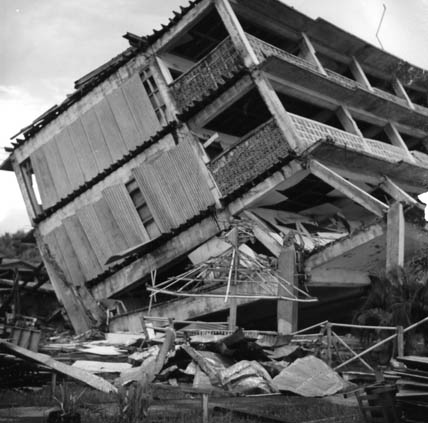 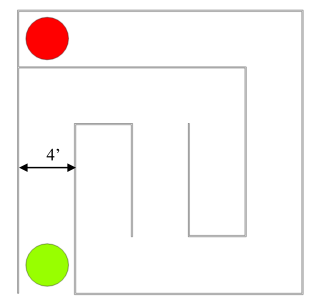 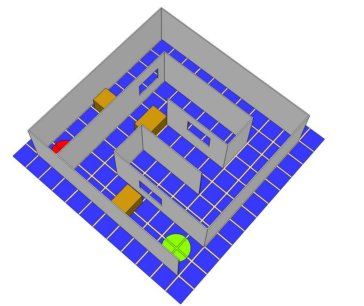 “Each team is faced with the mission of  providing medical supplies to a victim trapped in a building following an earthquake.”
Semi-Known Environment
Unpredictable Environment
Application Platform and Motivation
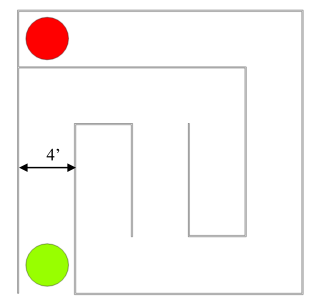 Indoor Aerial Robotics Competition (IARC)
IARC 2012: Urban Search and Rescue 
Drexel Autonomous Systems Lab 
Have access to unknown shortcuts
Shortest time to reach finish line
Focus on vision and navigation algorithms, particularly maze solving and collision avoidance
Fully autonomous systems
Autonomous Unmanned Aerial Vehicles
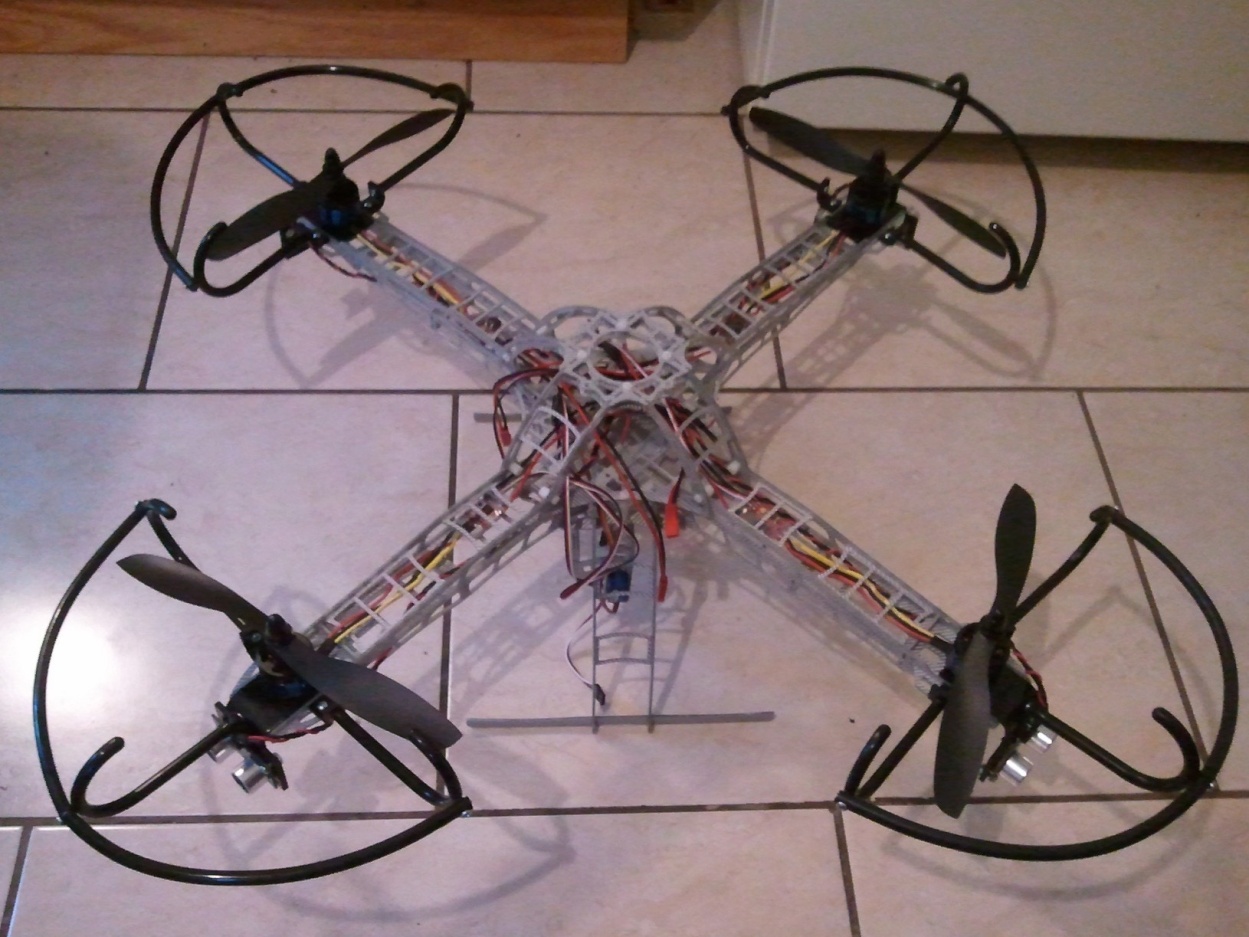 Autonomous Unmanned Aerial Vehicles
High Level And Low Level Control
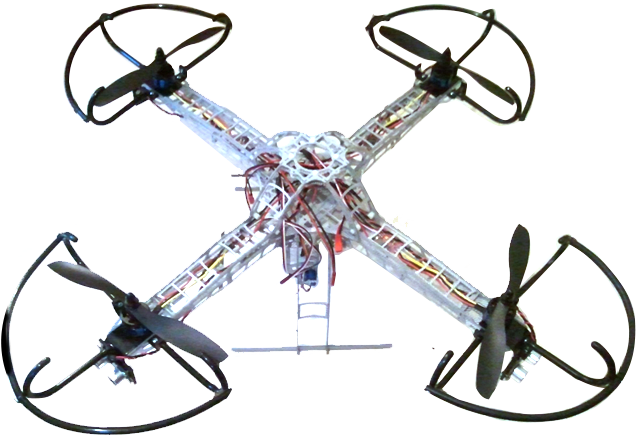 Ultrasonic Sensors
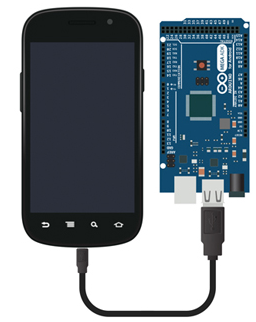 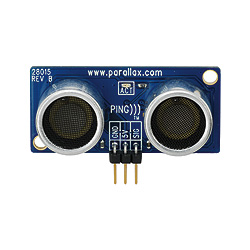 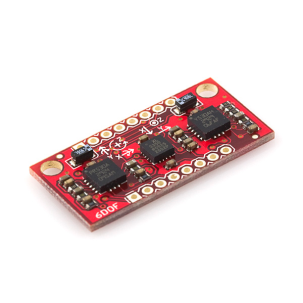 Inertial Measurement
High Level Control
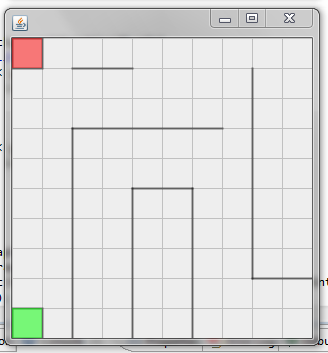 Maze SolvingPath PlanningDecision Making
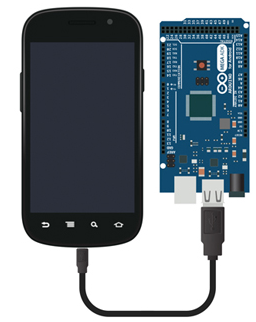 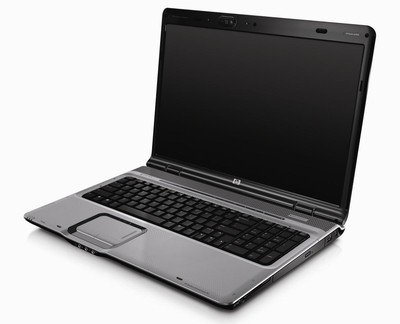 Environment InitializationOverride Controls
Maze Solving and Problem Statement
Addition of Shortcuts and Obstacles
Knowledge of affected area
Costly detours or beneficial detours
Need to evaluate whether an area is should be avoided or will the benefit outweigh the cost?
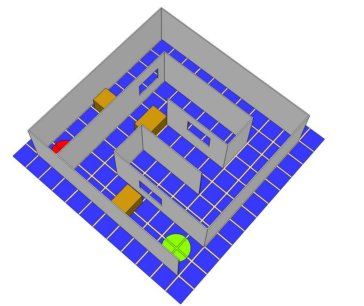 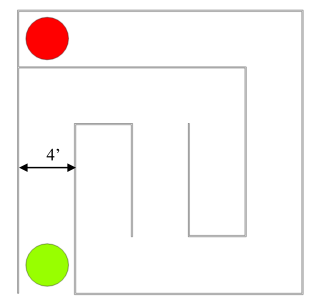 Proposed: Markov Decision Processes
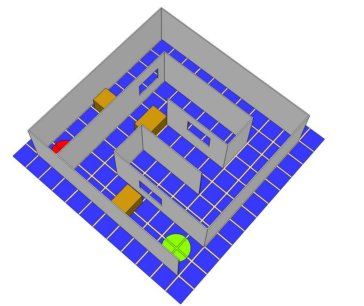 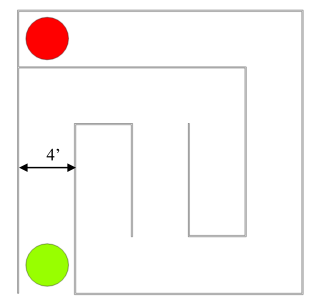 How to formulate problem?
Movement cost no longer static
Damaging event changed area dynamics
Semi-known environment 
Follow established path or deviate from path to explore safer ways to goal
Markov Decision Processes
An MDP is a reinforcement learning problem.
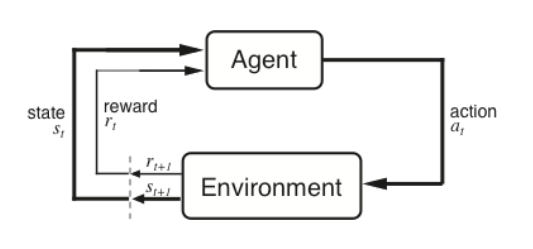 Markov Decision Processes
State St
5
4
3
2
1
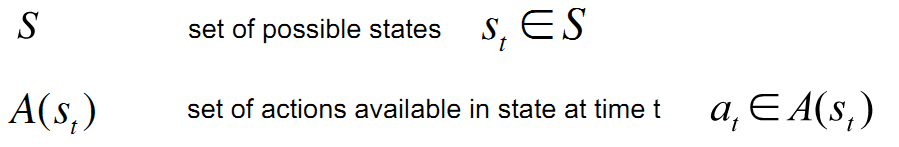 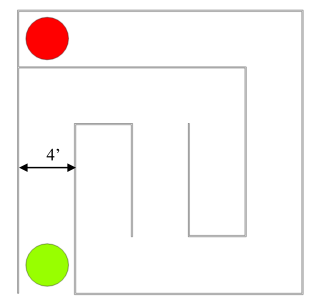 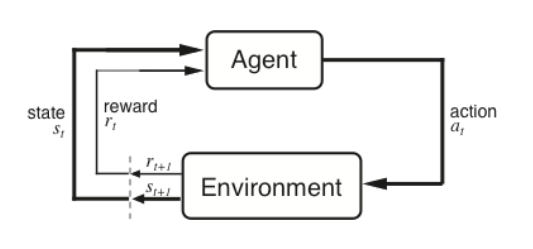 1     2     3     4    5
St+1
St
at
rt+1
Action at
Markov Decision Processes
Agent and environment interact at discrete time steps  t = 0, 1, 2, …
	Agent observes state at step t: st        S 
	produces action at step t: at      A(st)
	gets resulting reward: rt+1      R
	gets to resulting state: st+1
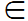 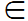 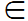 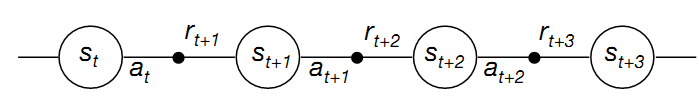 Markov Decision Processes
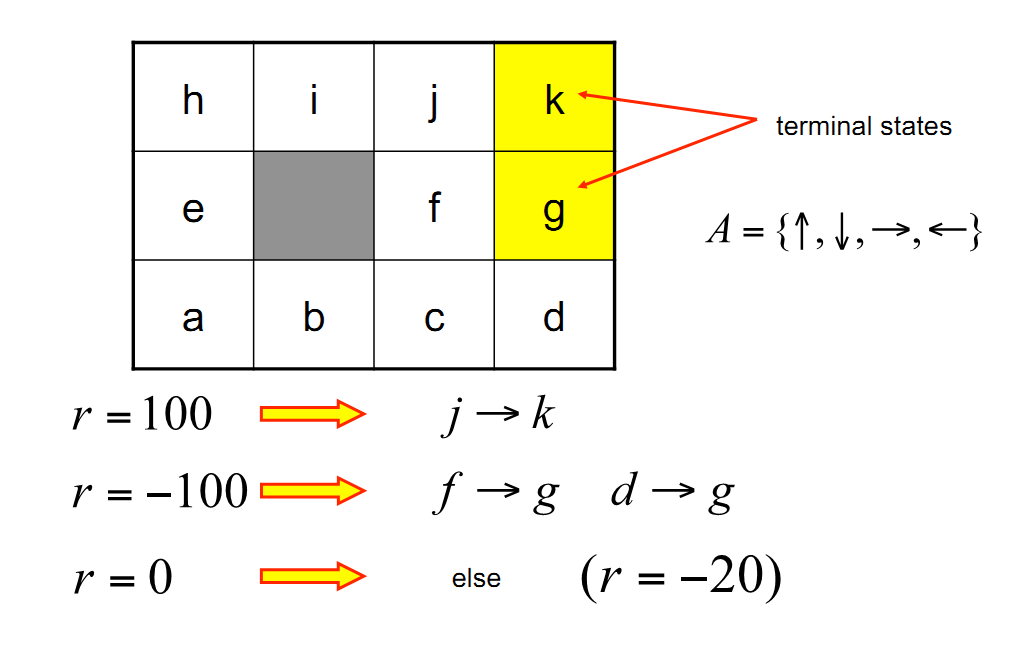 Markov Decision Processes: Policy
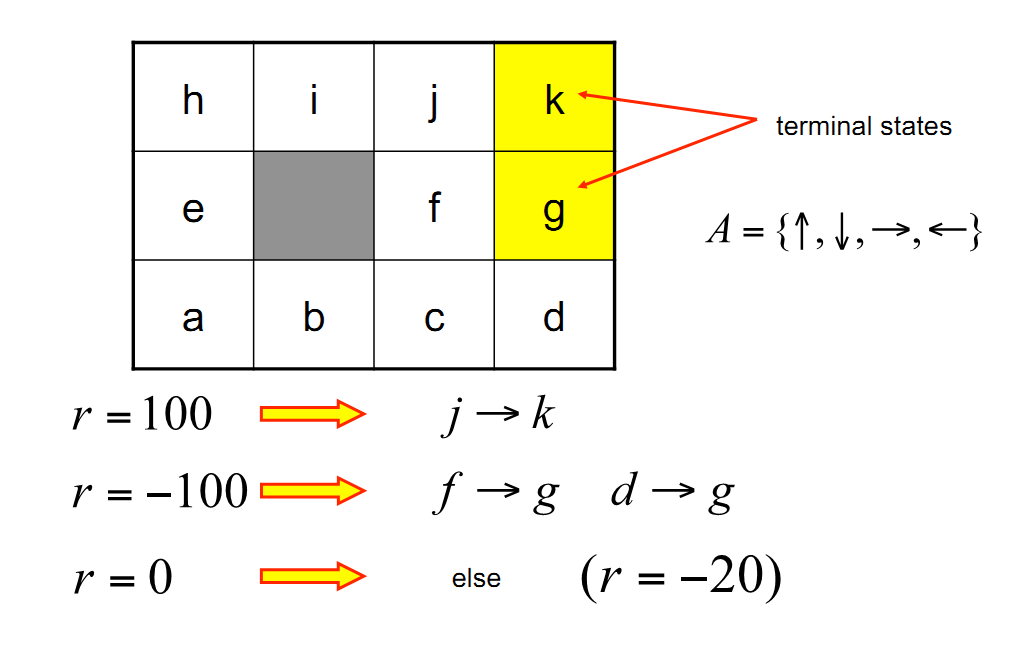 Policy is a mapping from states to actions
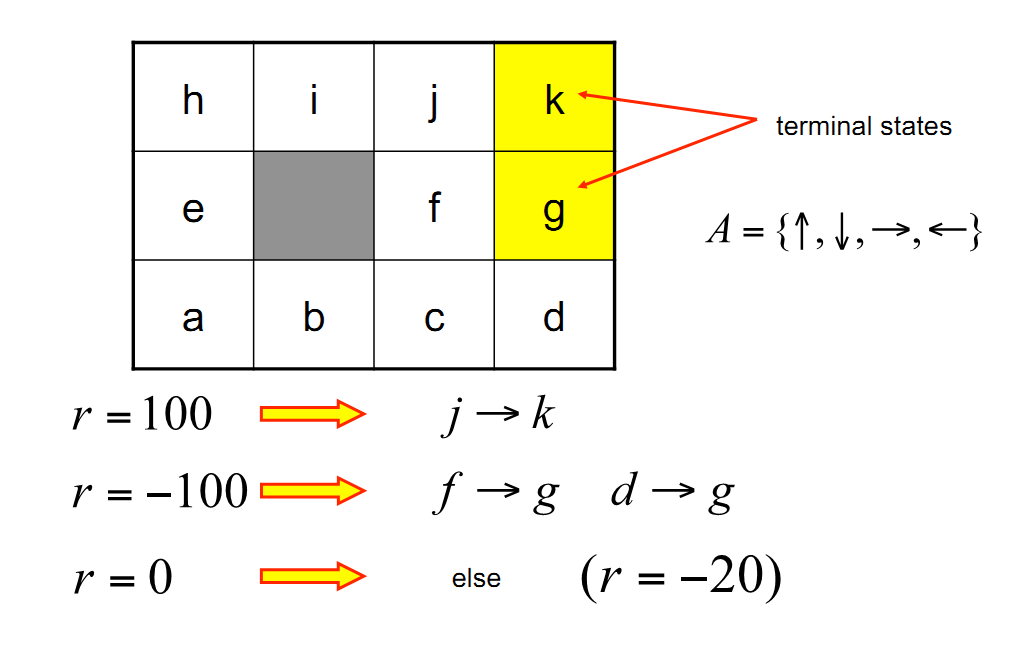 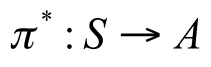 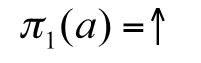 Markov Decision Processes: Rewards
Suppose a sequence of rewards:
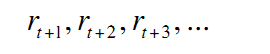 How to maximize?
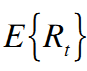 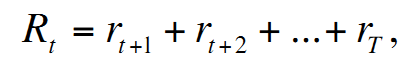 T is time until terminal state is reached.
When a task requires a large number of state transitions consider discount factor
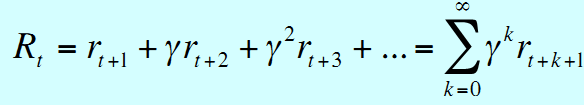 Where ɣ, 0 ≤ ɣ ≤ 1
Nearsighted 0←ɣ→1 Farsighted
Markov Decision Processes
Markov Property – Memory less 
	Ideally a state should summarize past sensations as to retain essential 	essential information.

When reinforcement learning task has a Markov Property – it is a Markov Decision Process.
Define MDP:


	one-step dynamics – transition probabilities
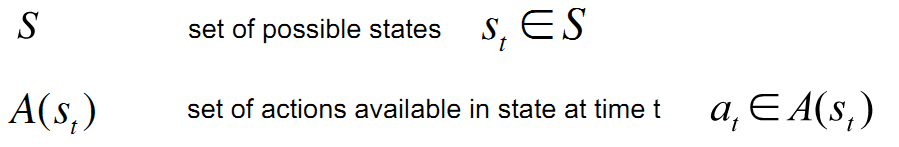 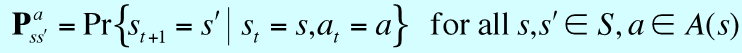 0.8
0.1
0.1
0
Markov Decision Processes: Value
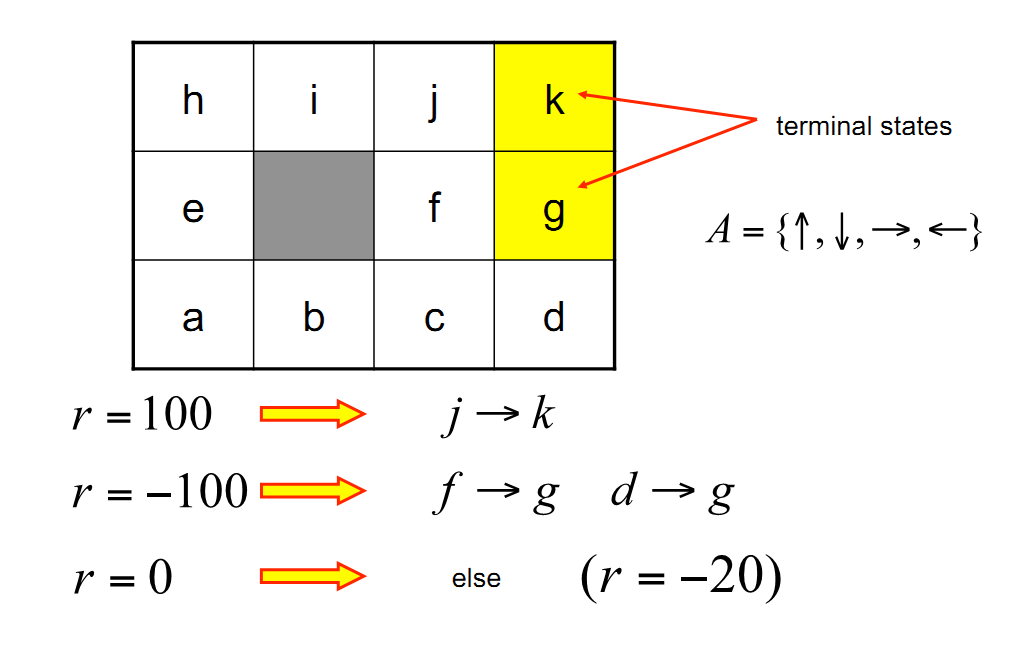 rt+3
Why move to some states and not others?
rt+2
Value of State: The expected return starting from that state.
State – value function for policy ∏ (depends on policy)
rt+1
rt
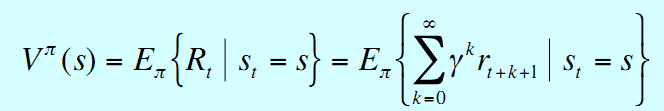 Value of taking an action for policy ∏
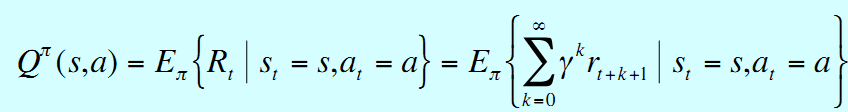 Markov Decision Processes:  Bellman Equations
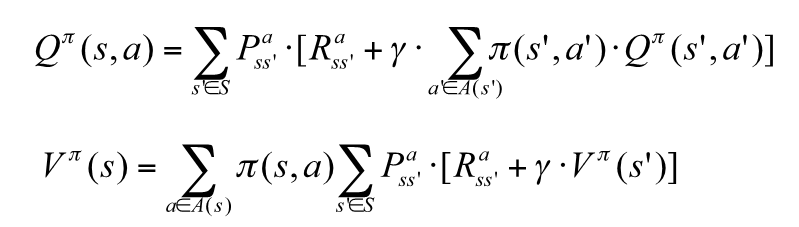 This is a set of equations (in fact, linear), one for each state
The value function for pi is its unique solution
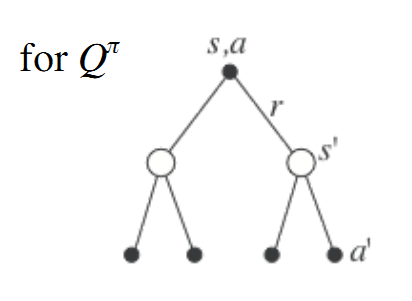 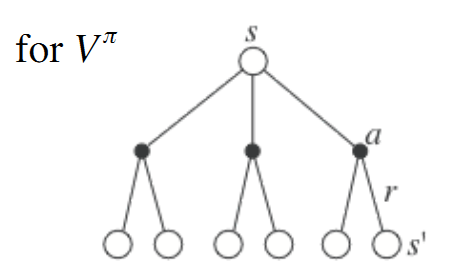 Current Implementation And Challenges
The Bellman equation expresses a relationship between the value of a state s and the values of its successor states s’.
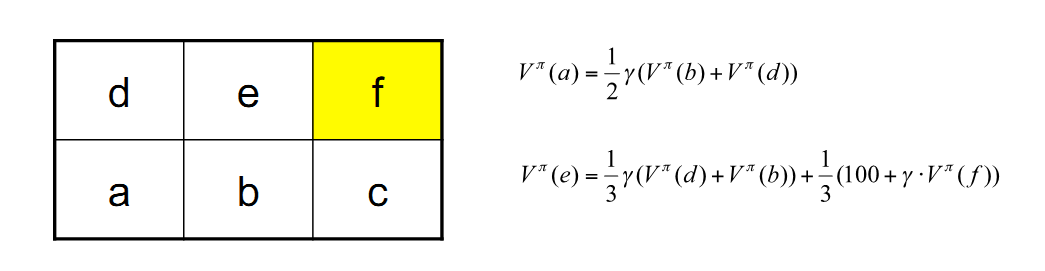 Markov Decision Processes:  Optimization
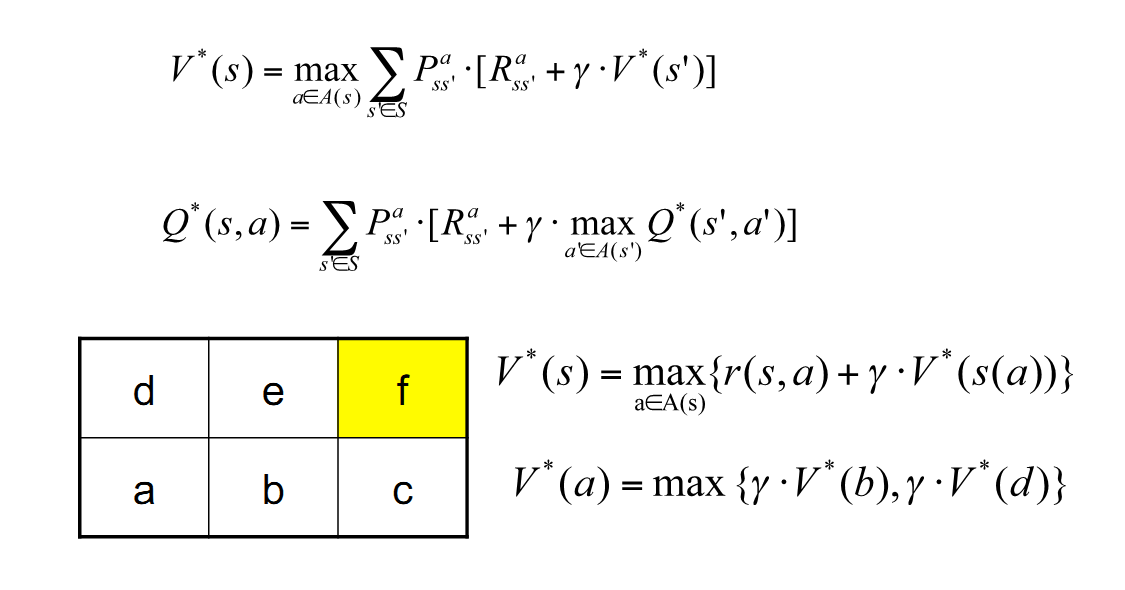 Markov Decision Processes
State St
5
4
3
2
1
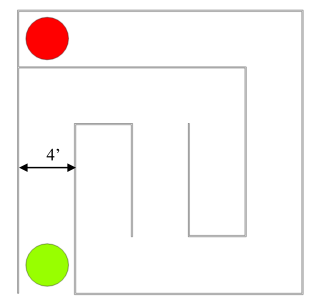 1     2     3     4    5
Action at
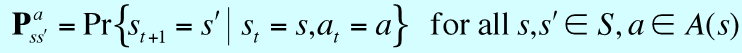 Current Implementation And Challenges
A* Search Algorithm, Manhattan Heuristic

Affected region and probability of shortcuts and obstacles not taken into account

Semi-known environment not taken into account
A* Search Algorithm and the Manhattan Heuristic
Destination: 31st St. & Park Ave.
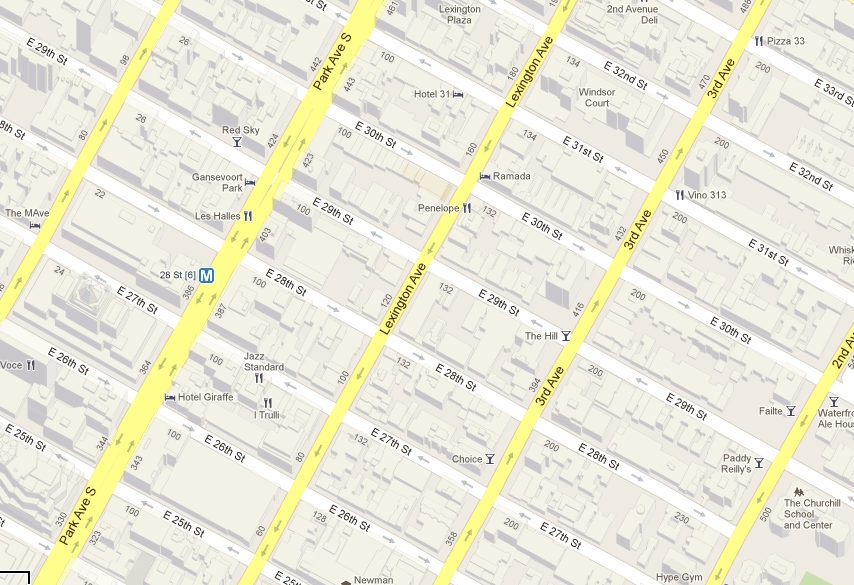 7 Blocks
7 Blocks
Origin: 3rd Ave. & 26th St.
A* Search Algorithm and the Manhattan Heuristic
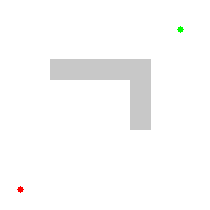 A* Search Algorithm and the Manhattan Heuristic
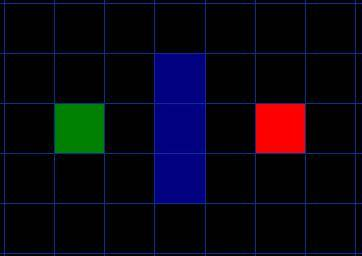 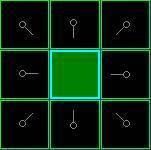 Need to score the path to decide which way to search
F = G + H
G = the movement cost to move from the starting point A to a given square on the grid, following the path generated to get there.
H = the estimated movement cost to move from that given square on the grid to the final destination, point B.
A* Search Algorithm and the Manhattan Heuristic
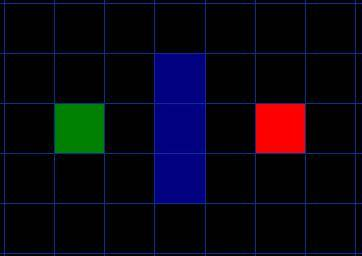 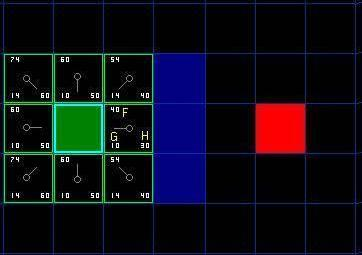 Horizontal movement cost – 10
Diagonal movement cost – 14
H – No diagonals allowed
A* Search Algorithm and the Manhattan Heuristic
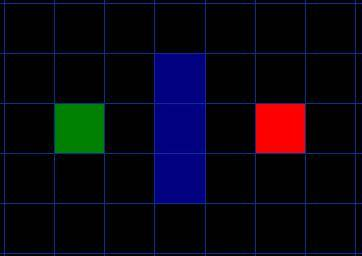 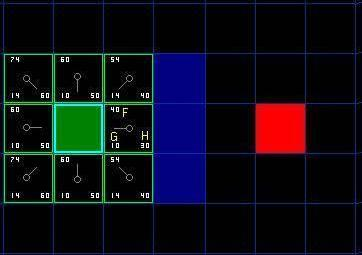 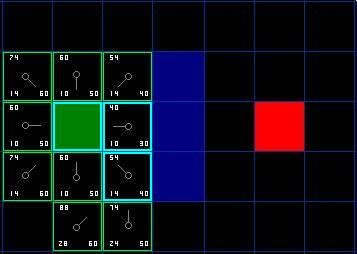 A* Search Algorithm and the Manhattan Heuristic
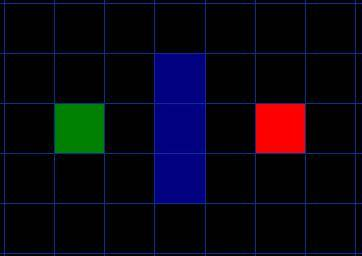 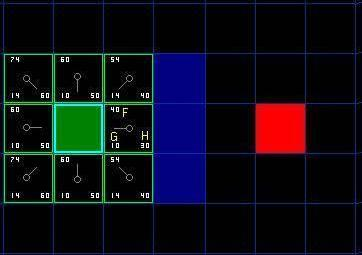 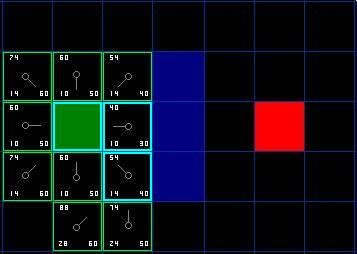 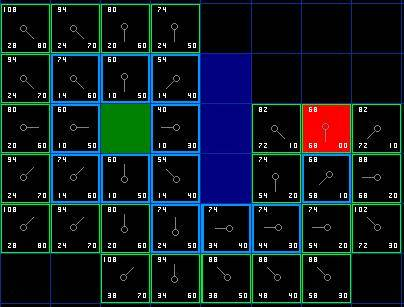 A* Search Algorithm and the Manhattan Heuristic
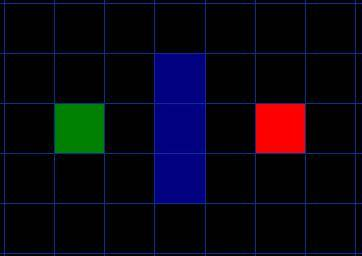 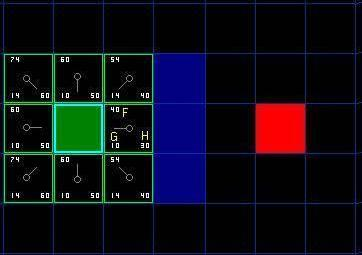 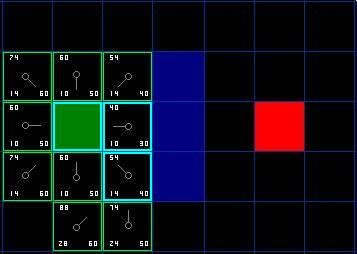 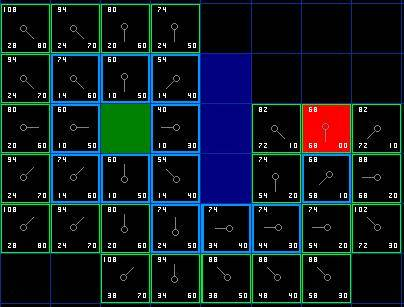 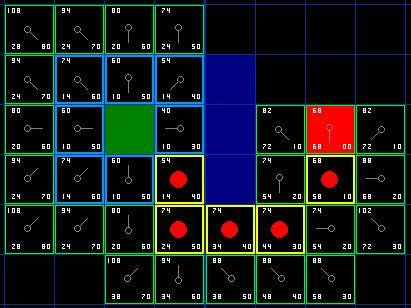 When Destination location is unknown - Dijkstra's Algorithm - meaning H = 0
Current Implementation And Challenges
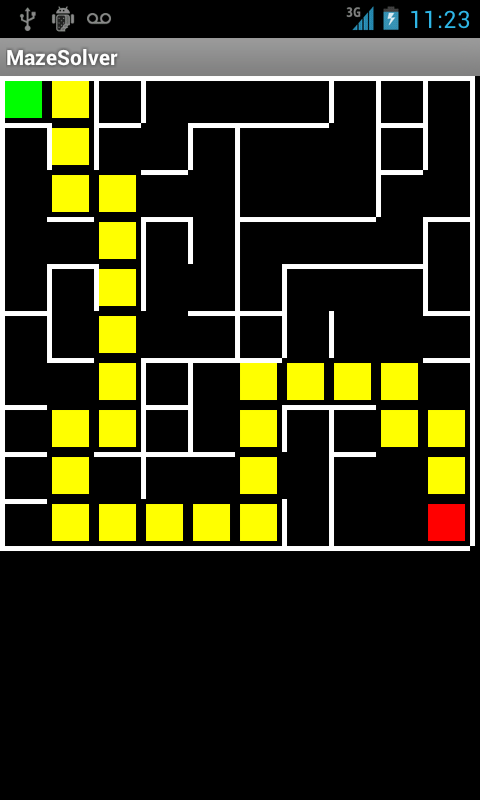 A* Search Algorithm, Manhattan Heuristic

Affected region and probability of shortcuts and obstacles not taken into account

Semi-known environment not taken into account

Java Android maze solver